Simulating a Roman Space Telescope Survey of Nearby Dwarf GalaxiesKathryn Wynn1, Benjamin Williams1, Eric Bell2, David Sand3, RINGS Team1Department of Astronomy, University of Washington;  2Department of Astronomy, University of Michigan, 3Department of Astronomy, University of Arizona
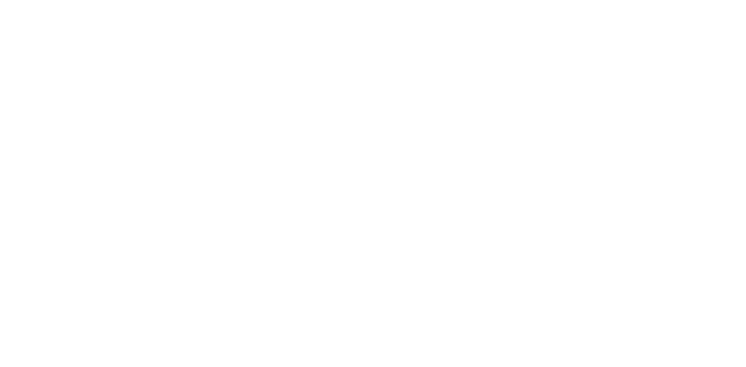 WINGS Pipeline

This is a pipeline that we are currently developing, part of which uses STScI’s STIPS simulation software to mimic Roman observations.
The pipeline takes an input stellar catalogue, uses STIPS to ‘observe’ the catalogue using Roman detectors, and then performs photometry on the output image using DOLPHOT.
Finding Overdensities

We modified a script from Eric Bell that places a few hundred randomized dwarfs into a Bullock and Johnston halo and tests for overdensities. 
This script uses simple magnitude and colour cuts to determine which dwarfs may be observable, with no added complications like there would be from a real observation.
We plan to use this output as preliminary results, prior to the photometry results from the pipeline.
Introduction
We are developing a pipeline that simulates Roman observations of nearby dwarf galaxies and then measures their resolved stellar photometry.
We specifically want to probe the 1e4 to 1e6 dwarf mass range, to help constrain the dwarf galaxy mass function because of the implications for the epoch of reionization. 
The goal of this pipeline is to provide tools to help determine the observational strategy required to resolve structures in extended stellar halos of nearby galaxies.
Below is an  image of a part of a grid of 100 galaxies, ranging from a mass of ~1e5 at the top left, to 1e6 at the bottom right. Both images use filters F062, F106, and F158.
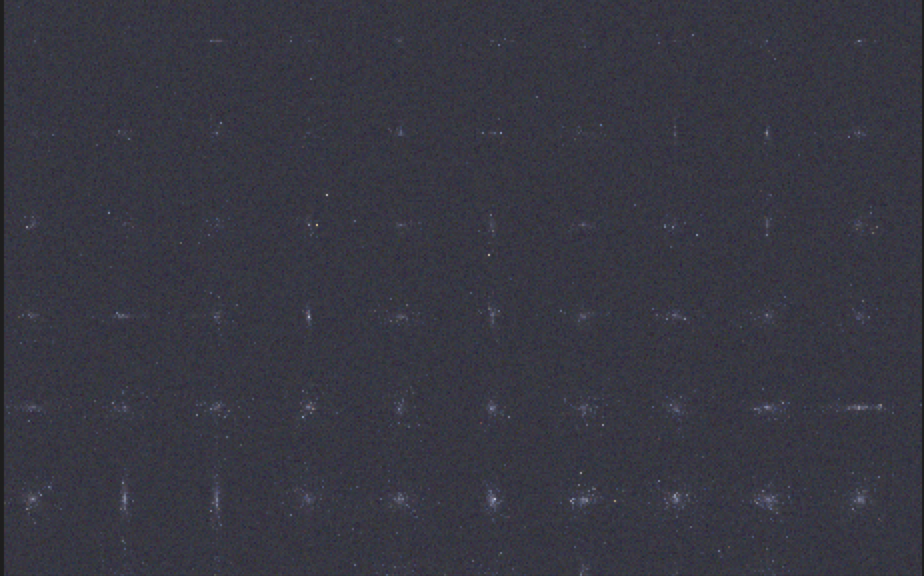 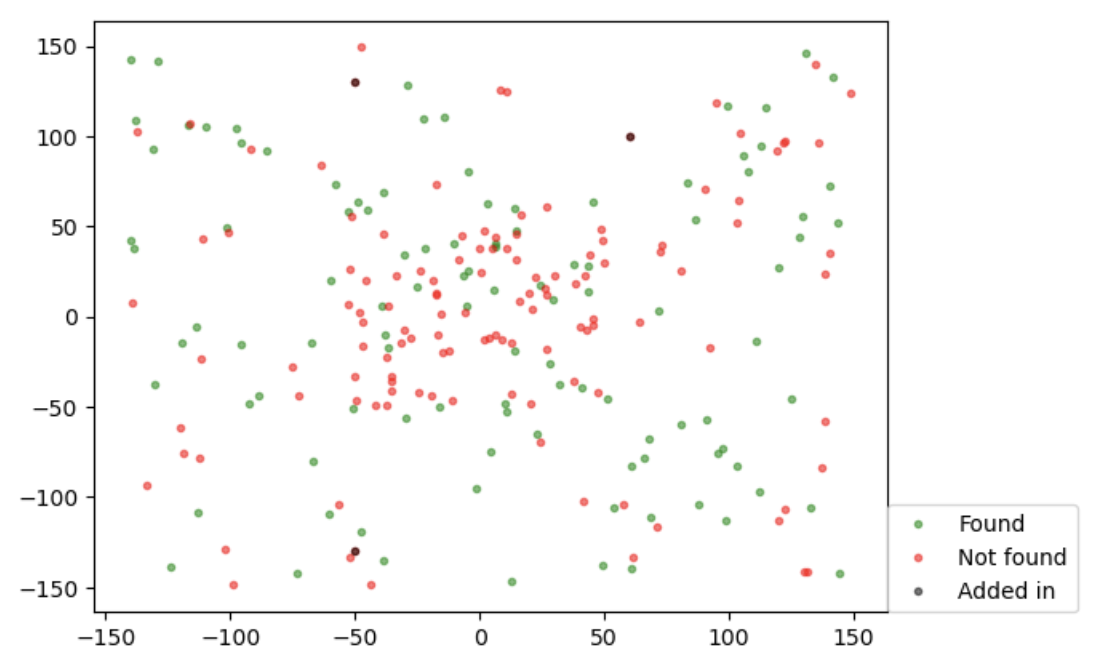 Methods
Making Dwarf Galaxies

We’ve developed tools for producing mock dwarf galaxies, which we have been using to produce mock Roman observations using the STScI-STIPS software tools. 

 We are now using a script (from WALTER1) that uses MIST isochrones to be able to quickly make a range of  dwarf galaxies with our preferred parameters. 
Currently, we are making many galaxies between metallicities -0.5 and -2.0, ages of 8 Myr to 10 Myr. All dwarfs are 4 Mpc away.
We want to make a grid of about 400 dwarf galaxies with varying parameters to run through the pipeline to test Roman's ability to detect them.
The figure above shows a few hundred randomly-added dwarfs and three manually-added dwarfs, and whether the overdensity script successfully found them.
The figure below shows the galaxy of about 1e5 solar masses (the middle of the mass range) from the grid above, this time with added background galaxies .
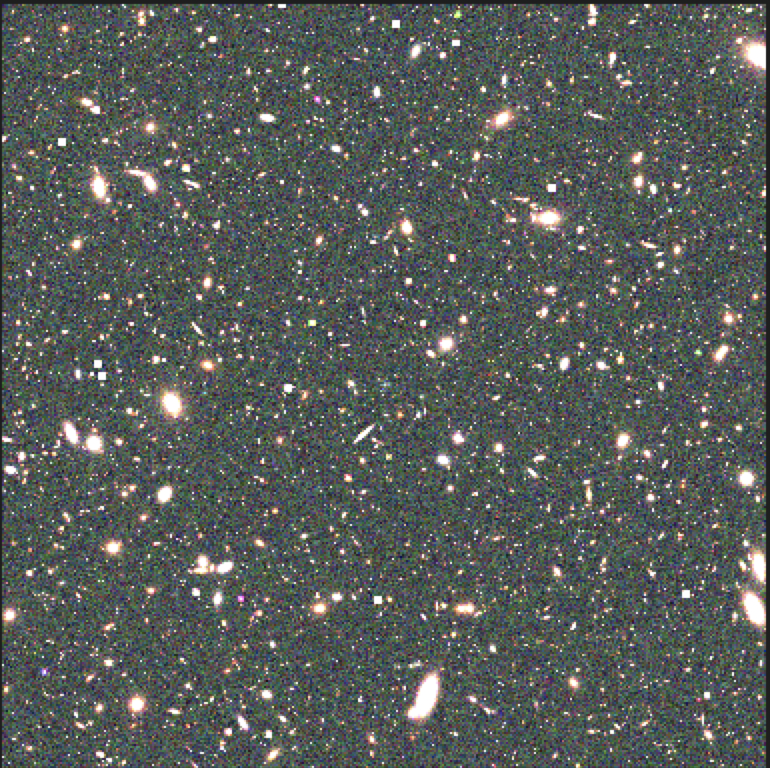 Results
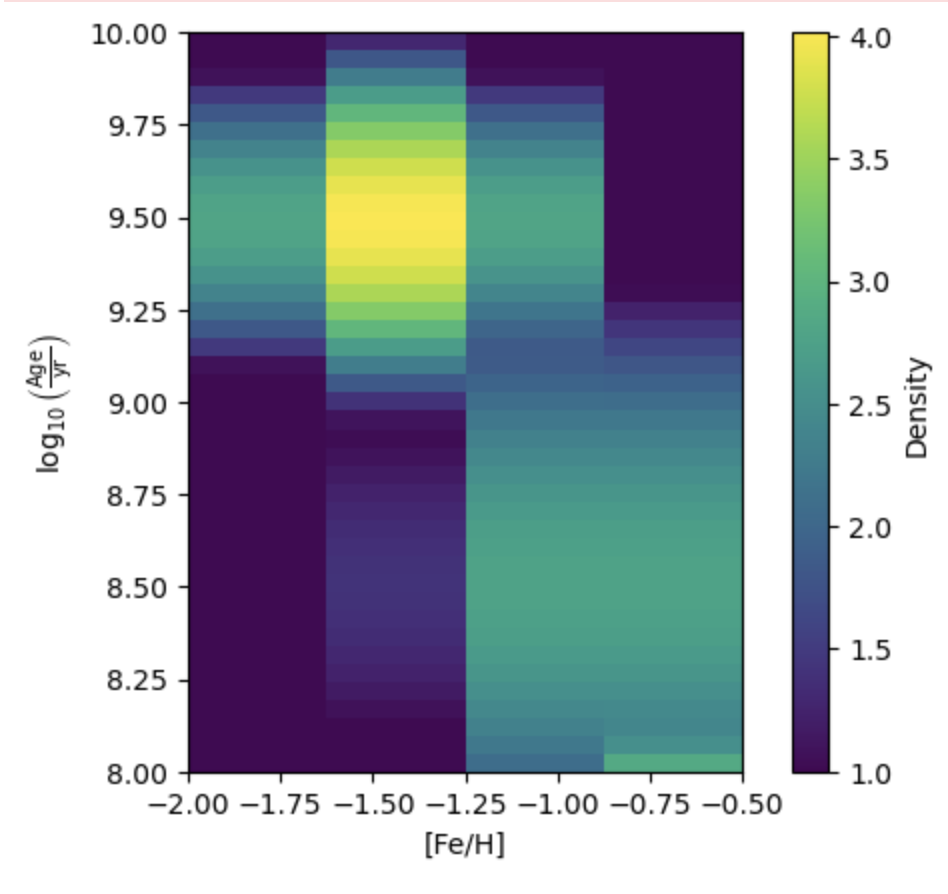 This project is still in progress and doesn't have concrete results yet, as the software is still being developed. 
We aim to have preliminary results by the end of the summer.
 The current version of the pipeline can be found on GitHub under benw1/WINGS.
We can now make our own dwarf galaxies and make many STIPS Roman images of them in parallel.
This Figure shows a metallicity map of one of the created galaxies (1e5 solar masses).
Acknowledgements
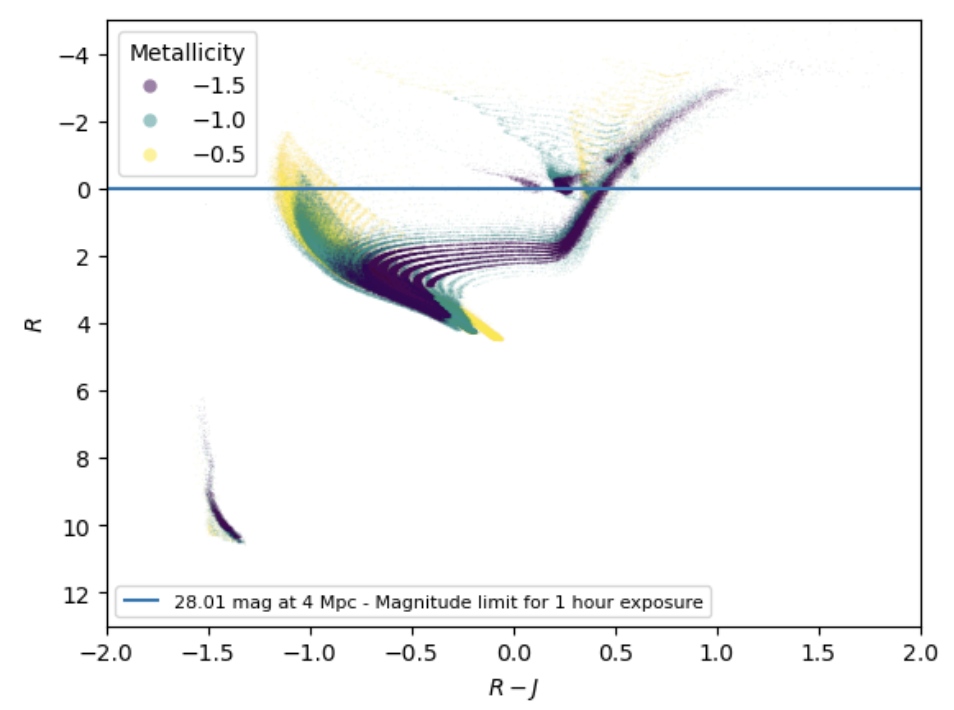 The figure to the left shows a colour-magnitude diagram of one of the created galaxies (1e6 solar masses) using filters F062 and F129. The blue line shows the lower observable magnitude limit for a galaxy at 4 Mpc.
This work is part of Roman Infrared Nearby Galaxies Survey (RINGS), a Wide-Field Science (WFS) program funded by NASA under grant 80NSSC24K0084. Thank you to the RINGS team and especially Prof. Ben Williams, who facilitated this project.

1Lancaster, L., Pearson, S., Williams, B. F., et al. 2022, AJ,164, 142, doi: 10.3847/1538-3881/ac8a95
Making Dwarf Galaxies Using WALTER1
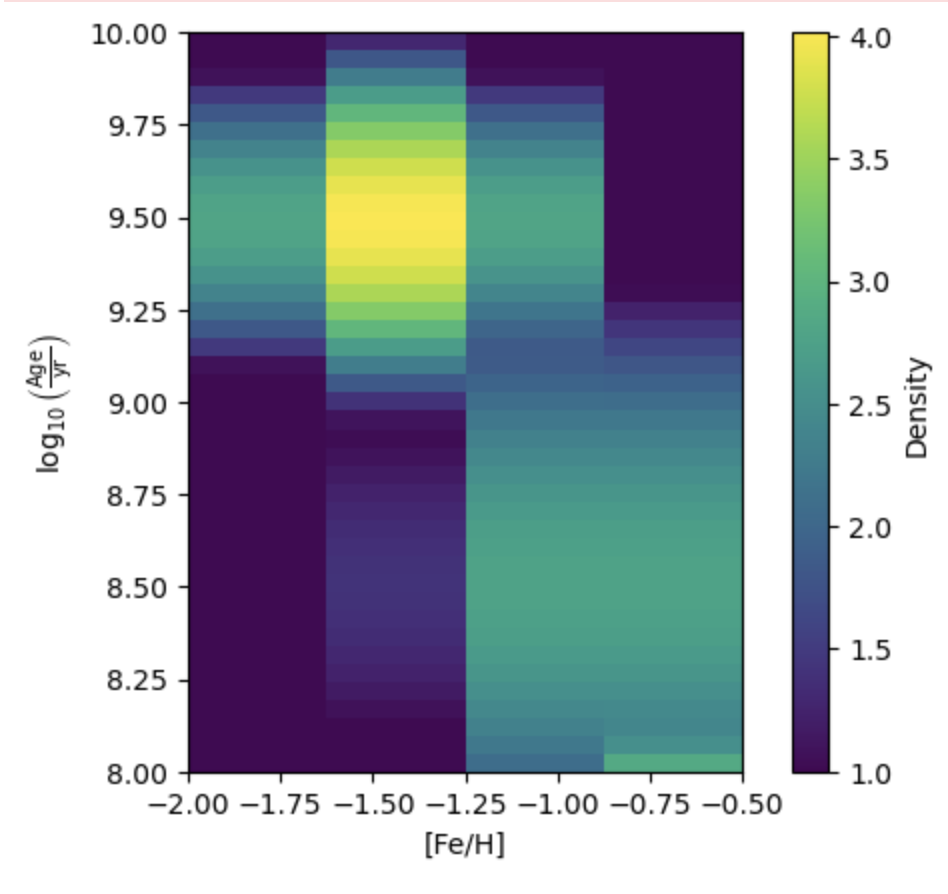 Characteristics
Ages: 8 to 10Myr
 Metallicities: 0.5 to -2.0
 Masses: 104 to 106 M⊙
 Exponential profile 
 Randomized inclination angle
 Set at 4 Mpc away
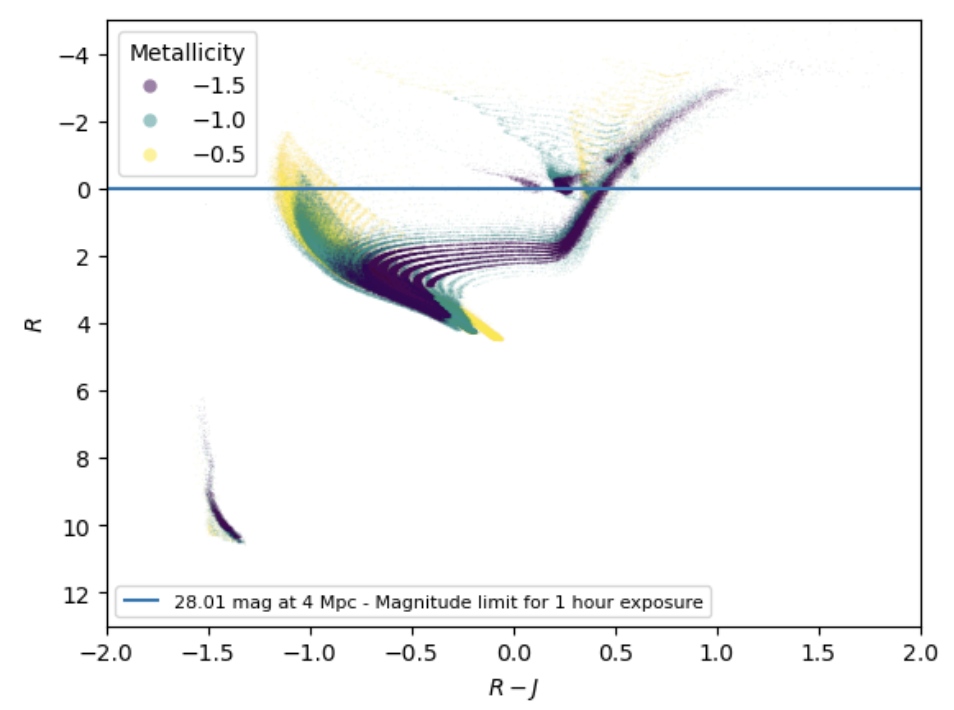 1Lancaster, L., Pearson, S., Williams, B. F., et al. 2022, AJ,164, 142, doi: 10.3847/1538-3881/ac8a95
Our Pipeline Images
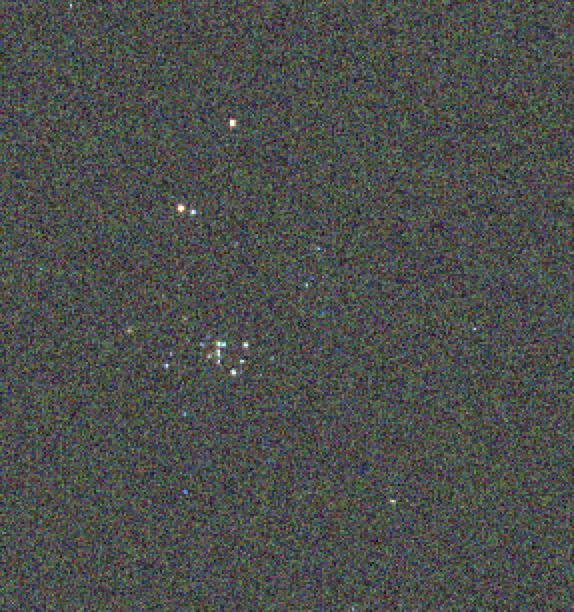 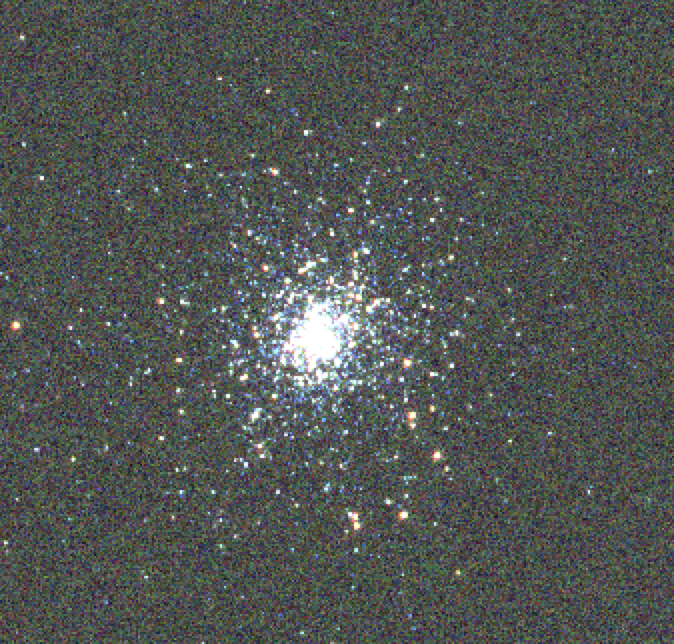 Probing observational capabilities for dwarf galaxies with mass ranging from 104 to 106 solar masses.

The pipeline is set up to use DOLPHOT1 to perform photometry and compare to the user inputted catalogue (still in development).
~104  solar masses
~106 solar masses
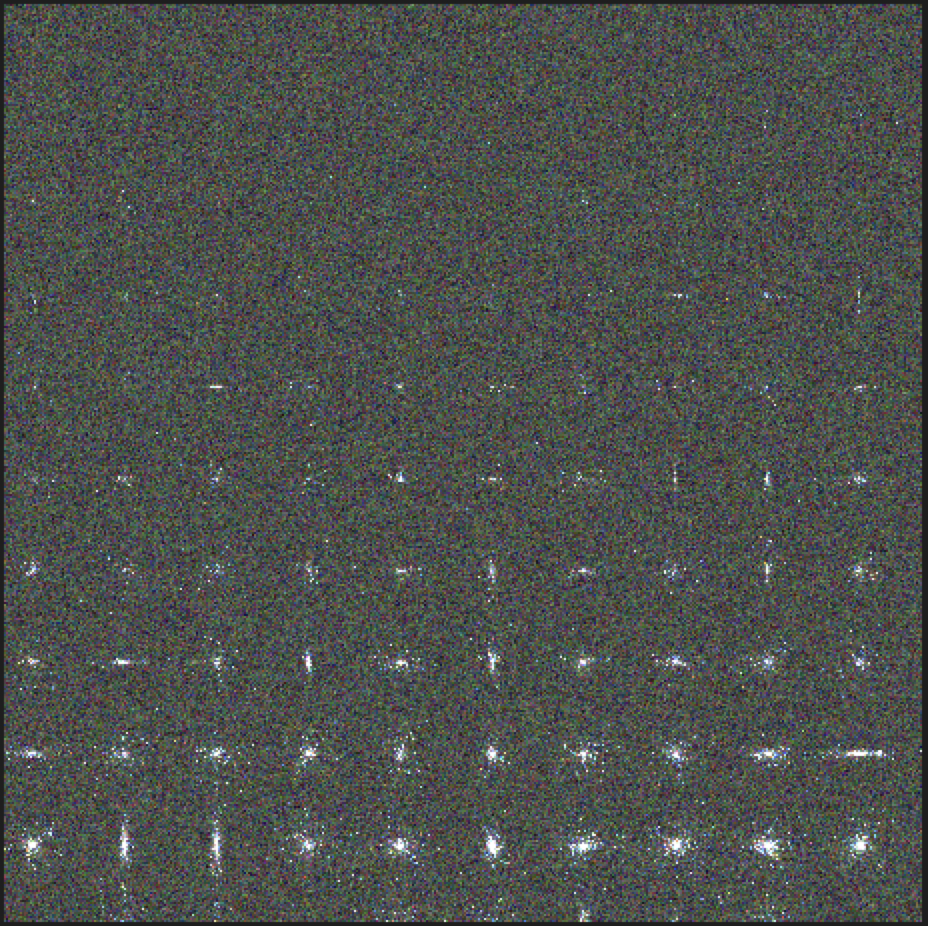 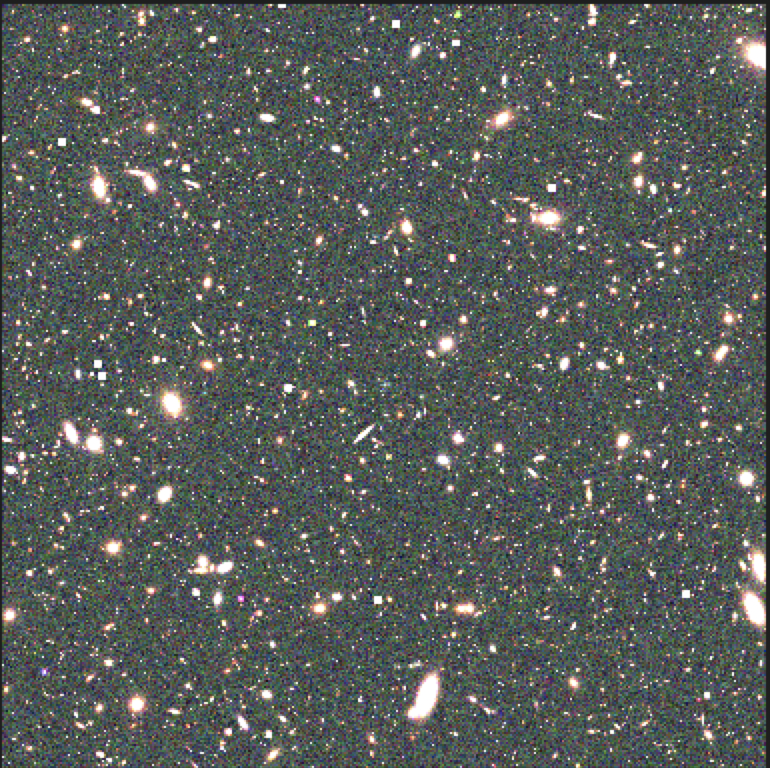 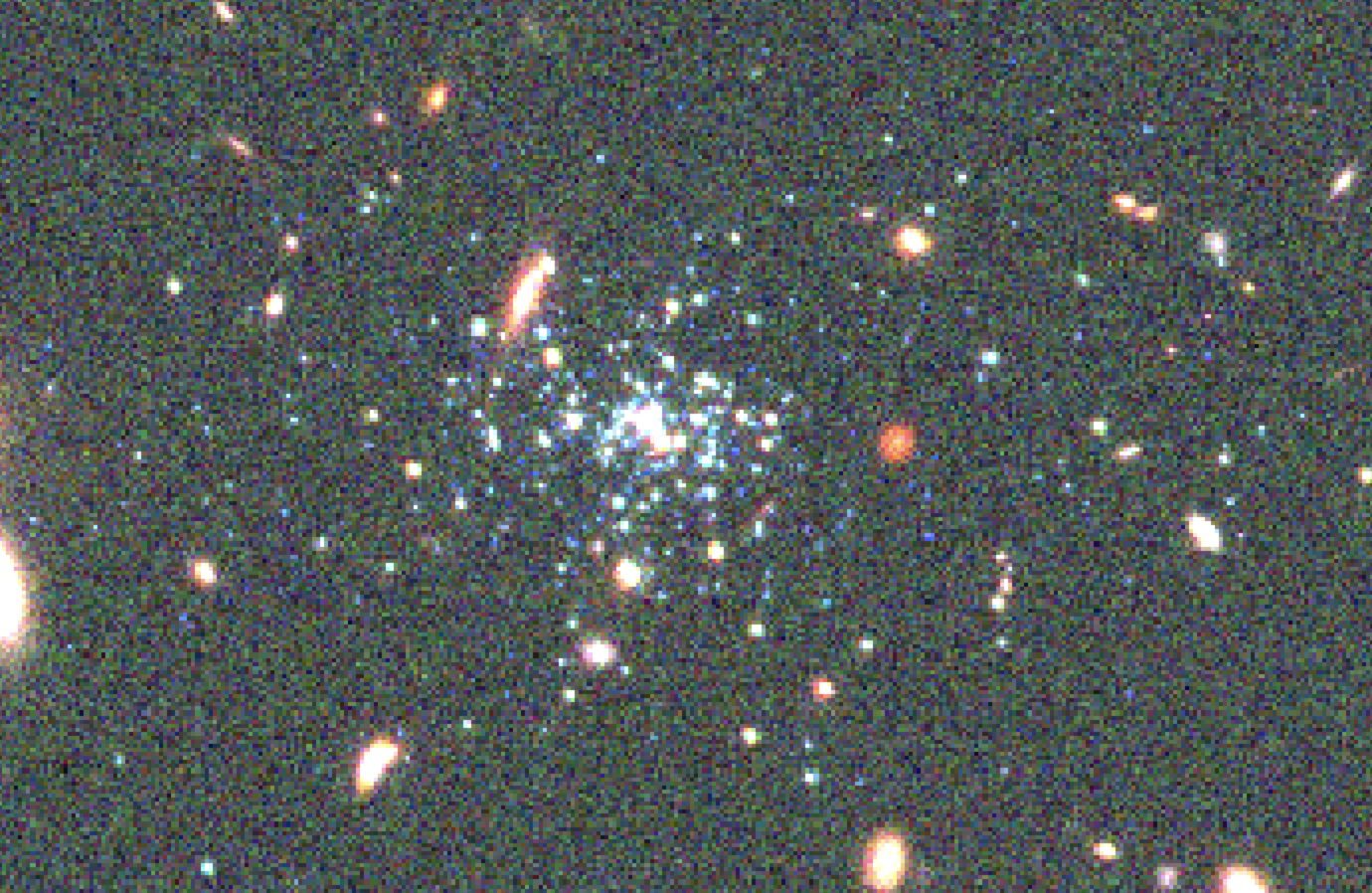 1Dolphin, A. 2016, DOLPHOT: Stellar photometry,Astrophysics Source Code Library, record ascl:1608.013
1Dolphin, A. E. 2000, PASP, 112, 1383, doi: 10.1086/316630